Ridges, Valleys, Bedrock & Soil: Using the Physical Landscape to Conserve Species in a Changing Climate
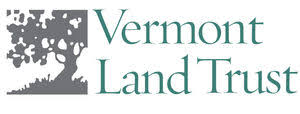 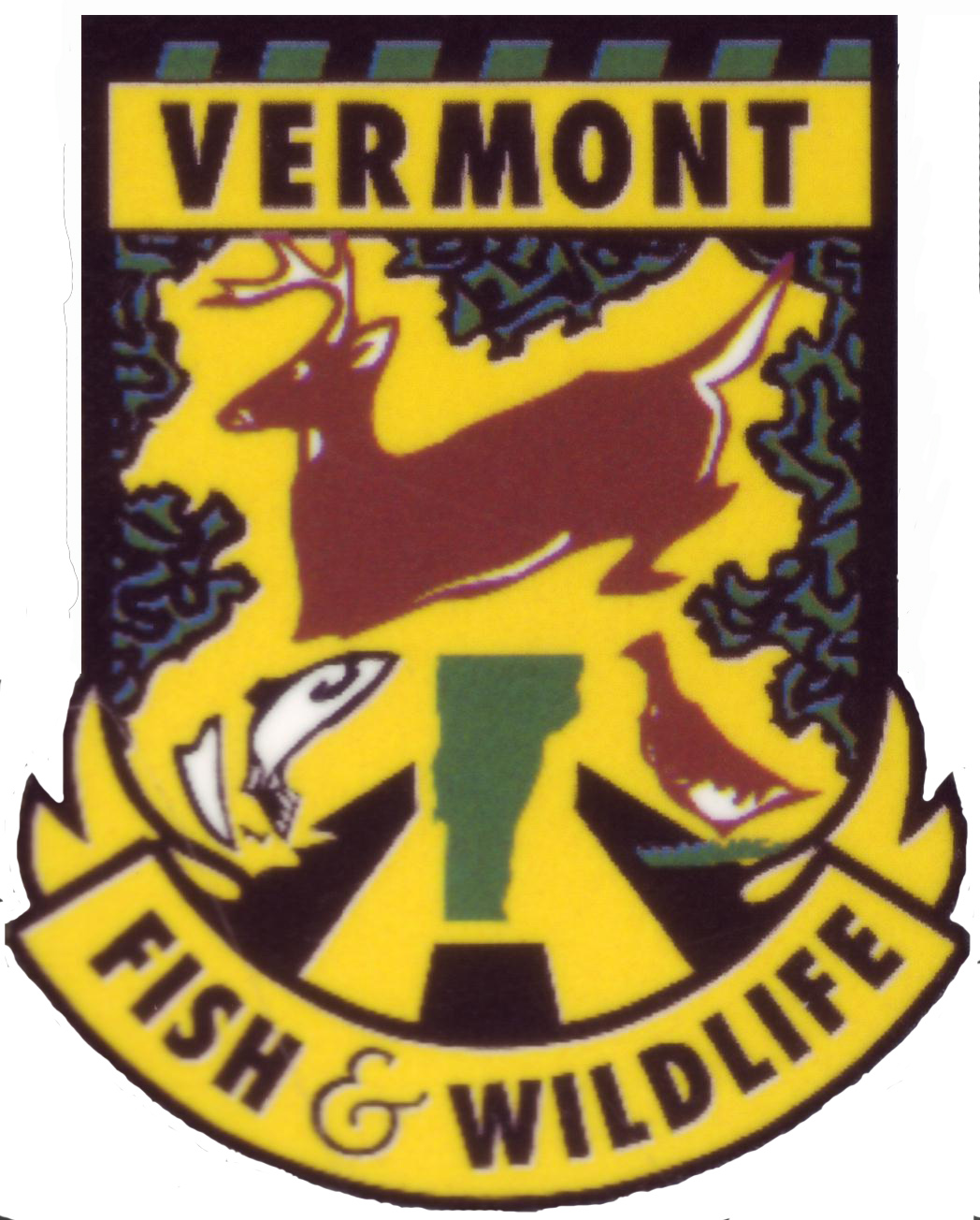 Liz Thompson, Bob Zaino
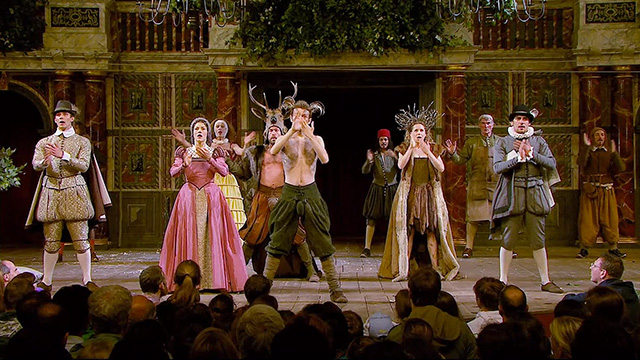 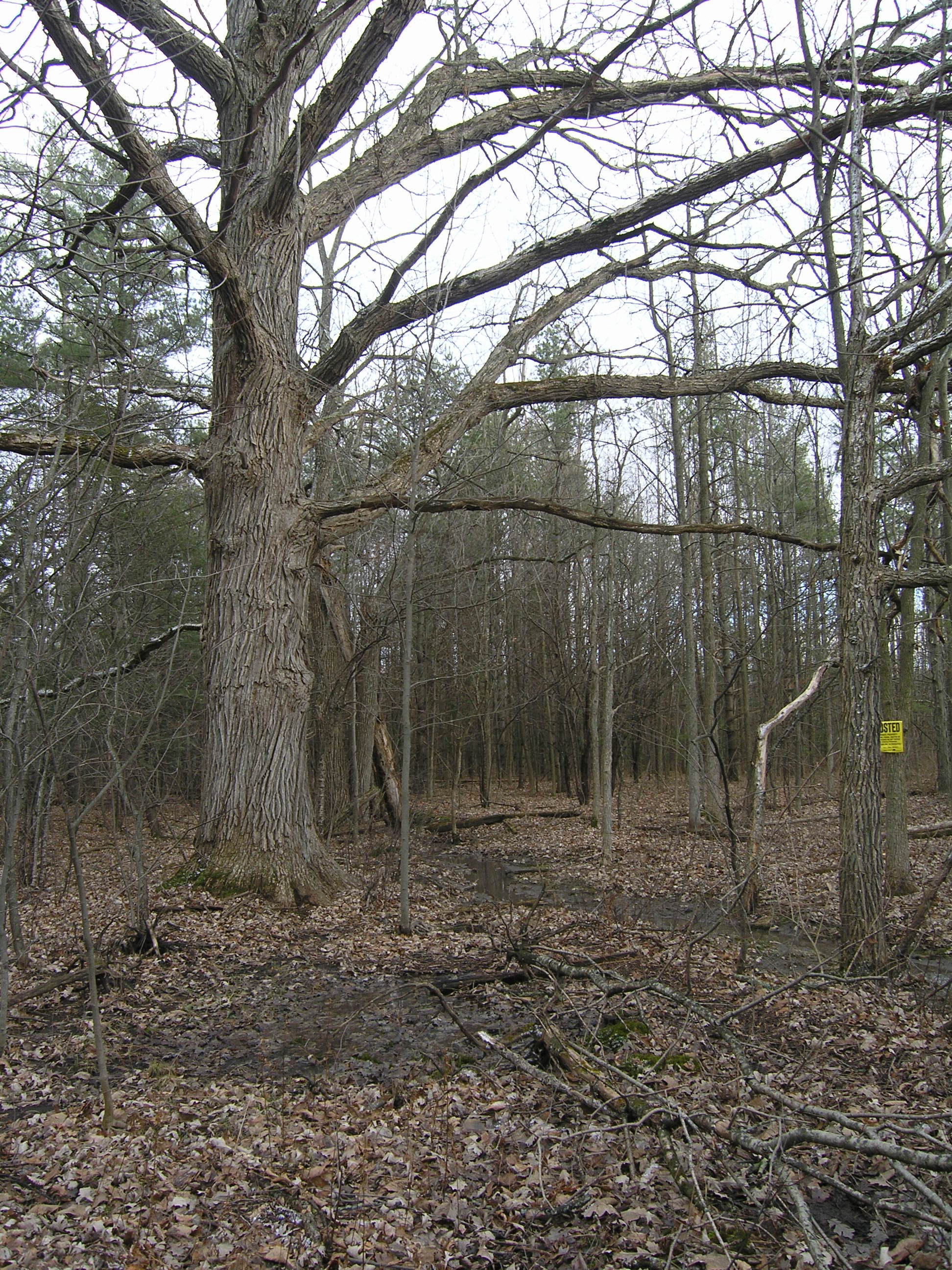 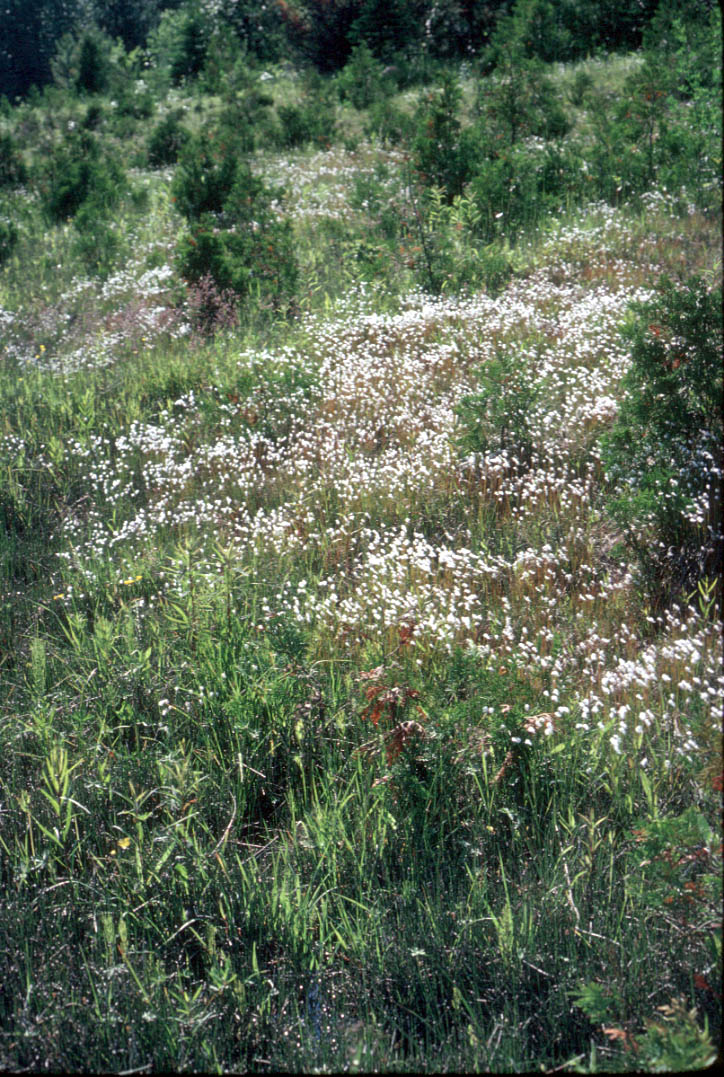 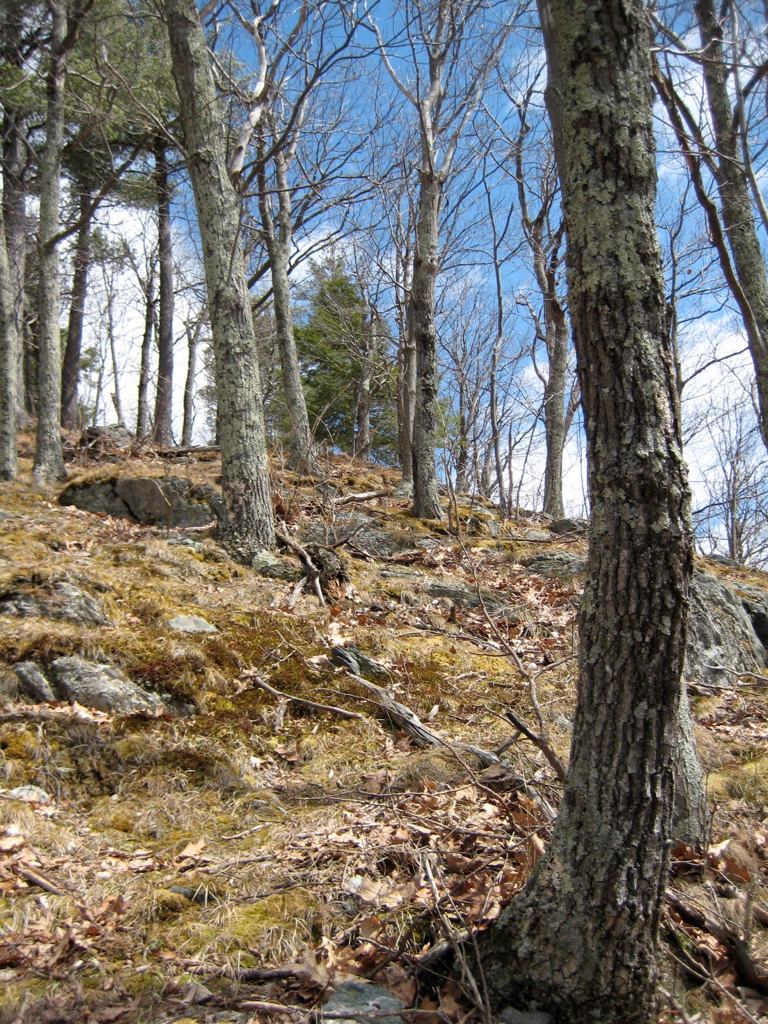 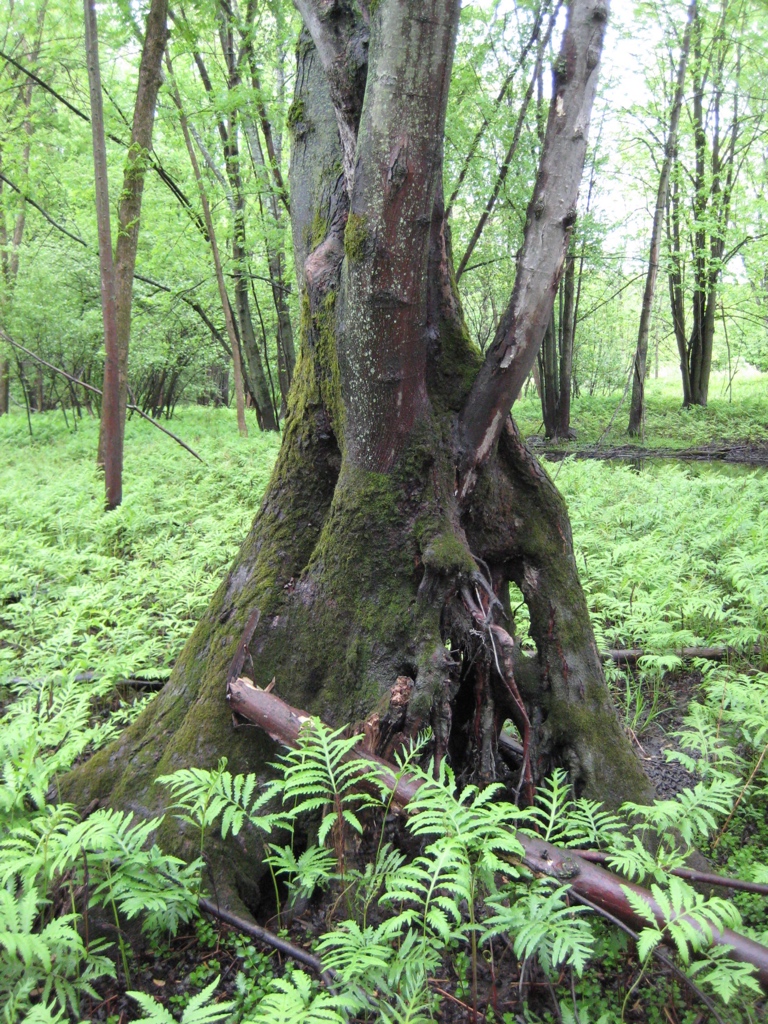 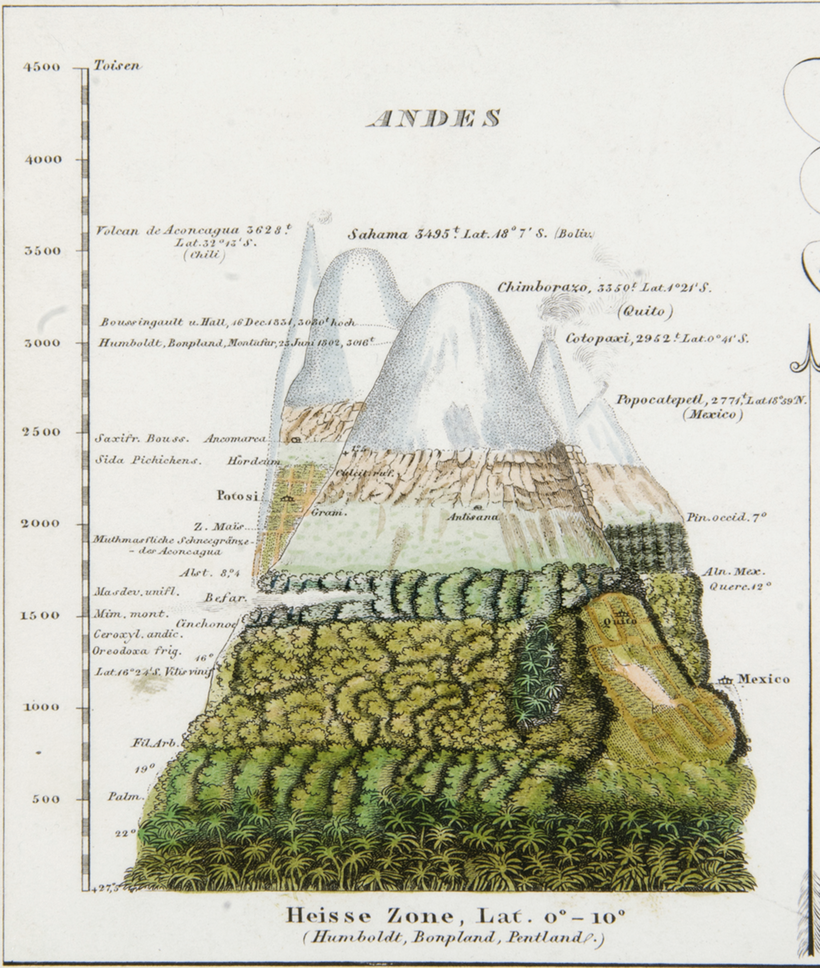 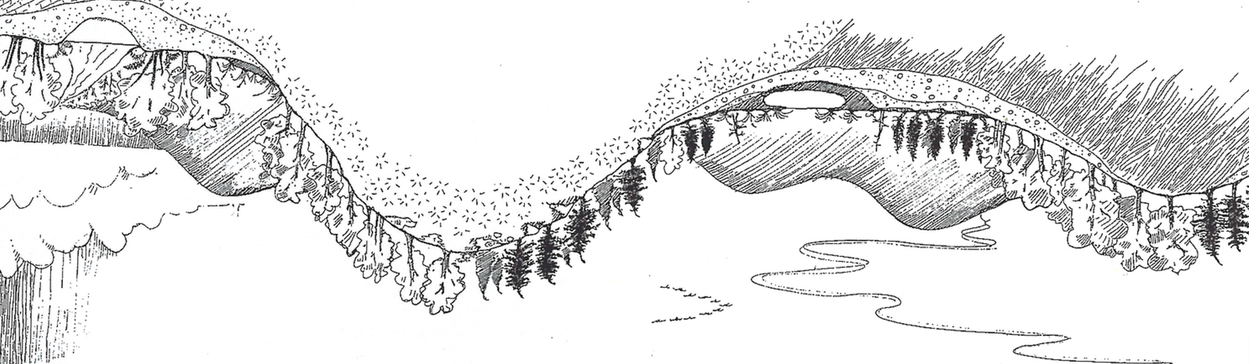 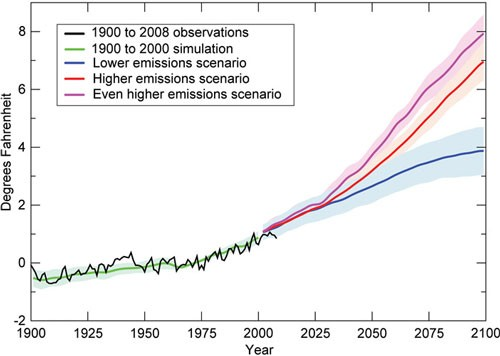 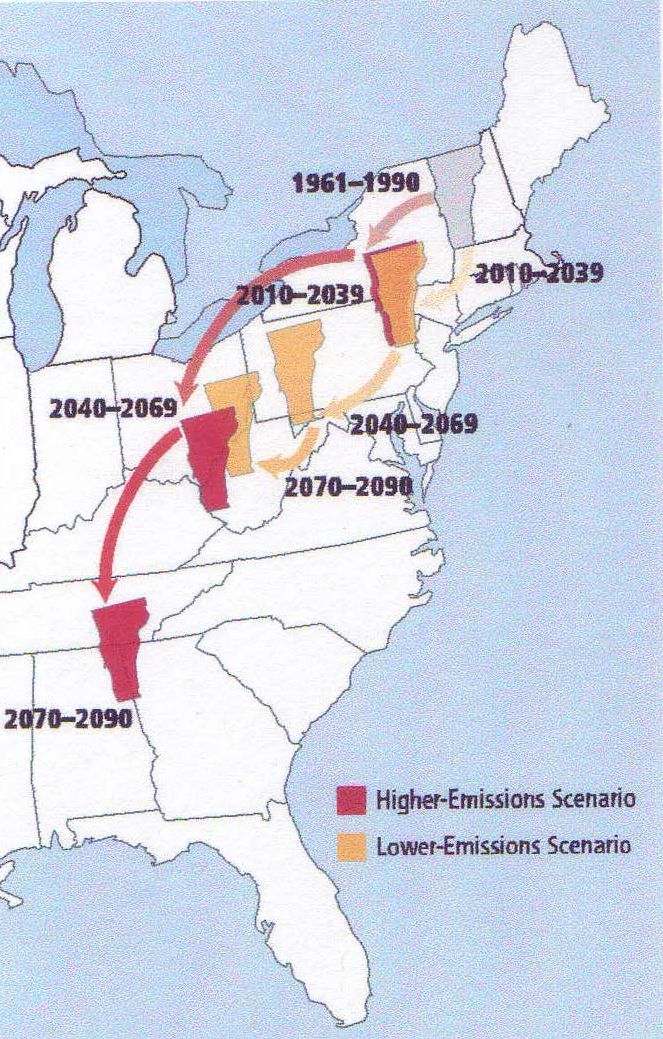 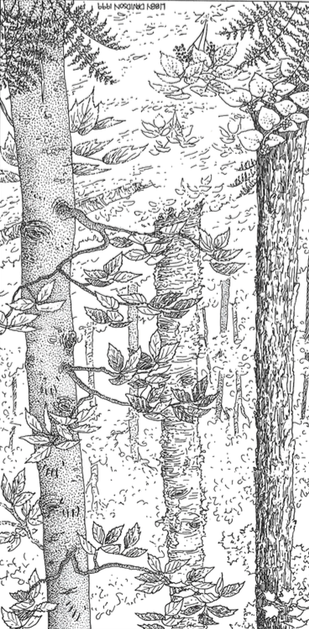 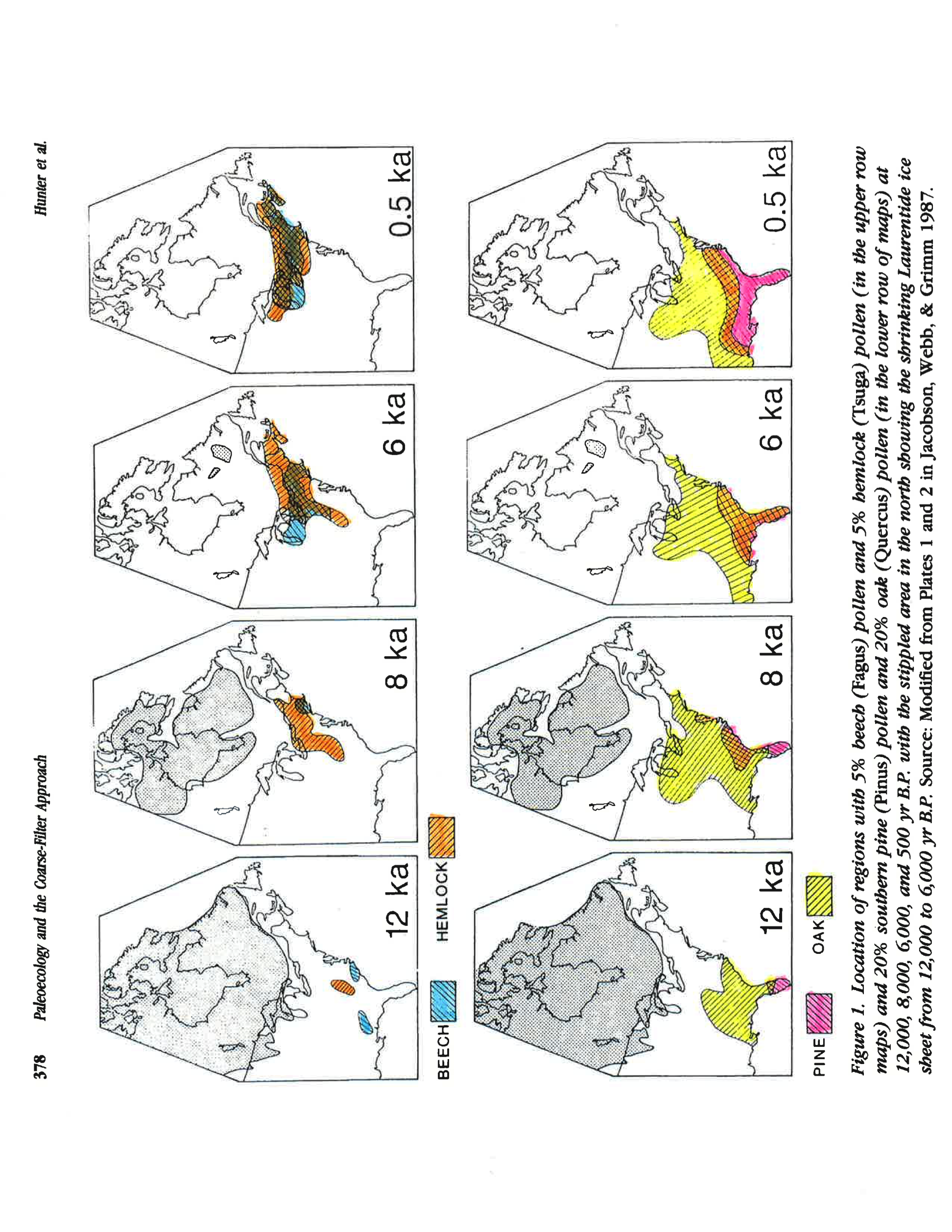 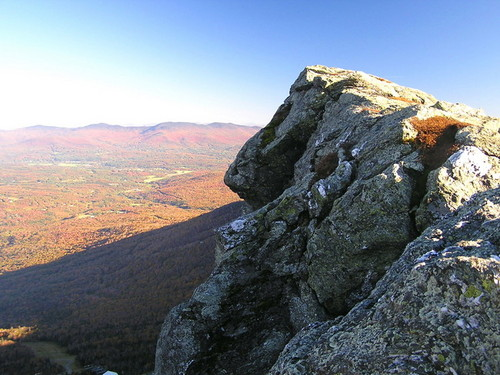 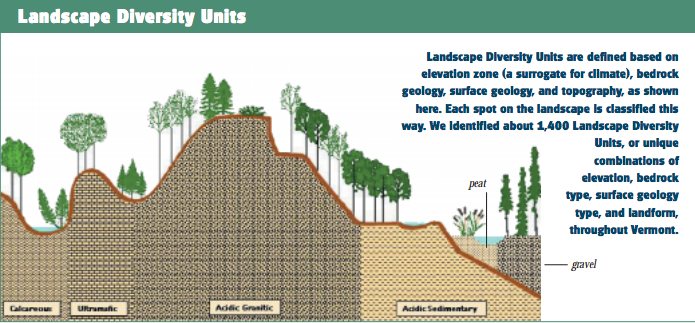 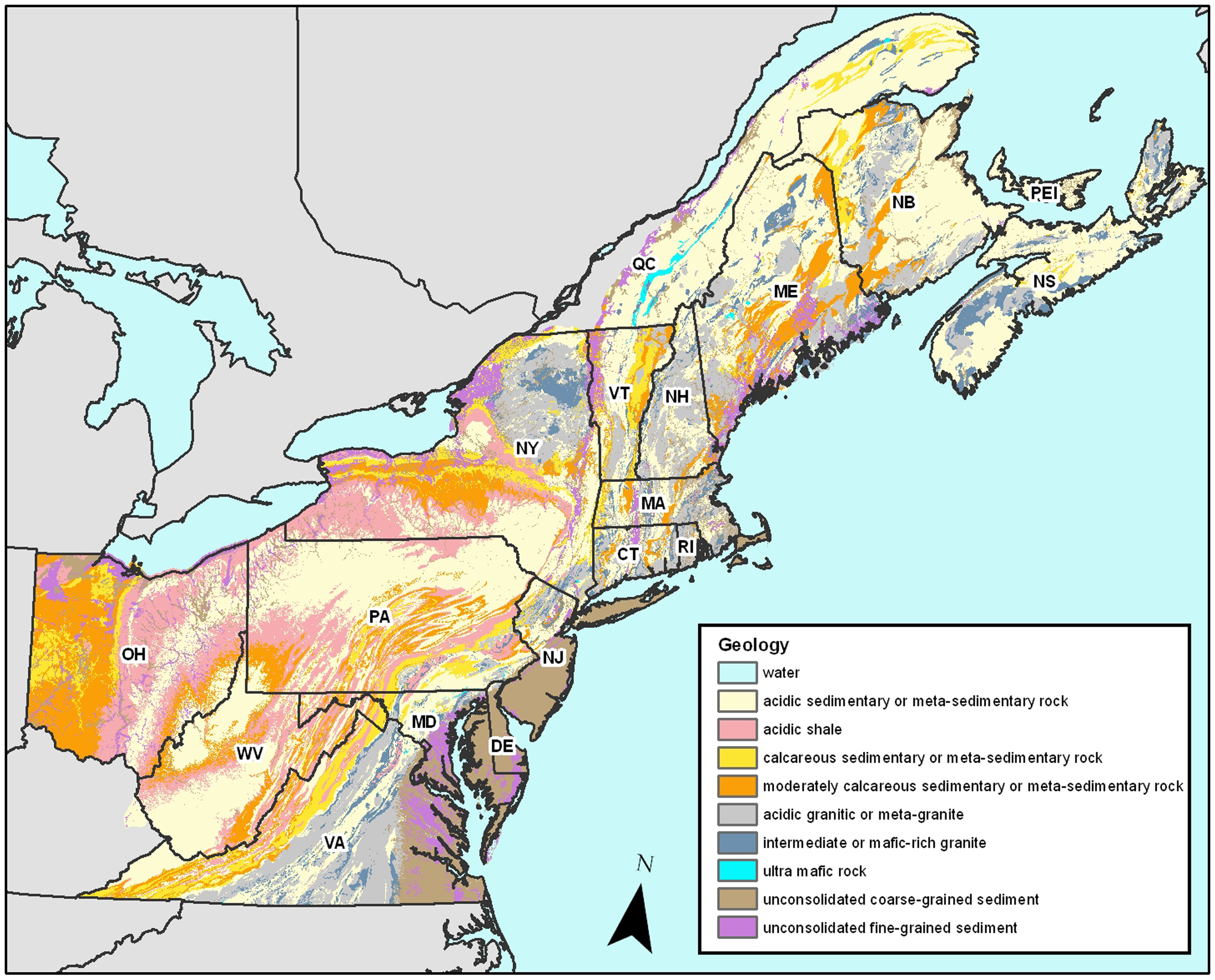 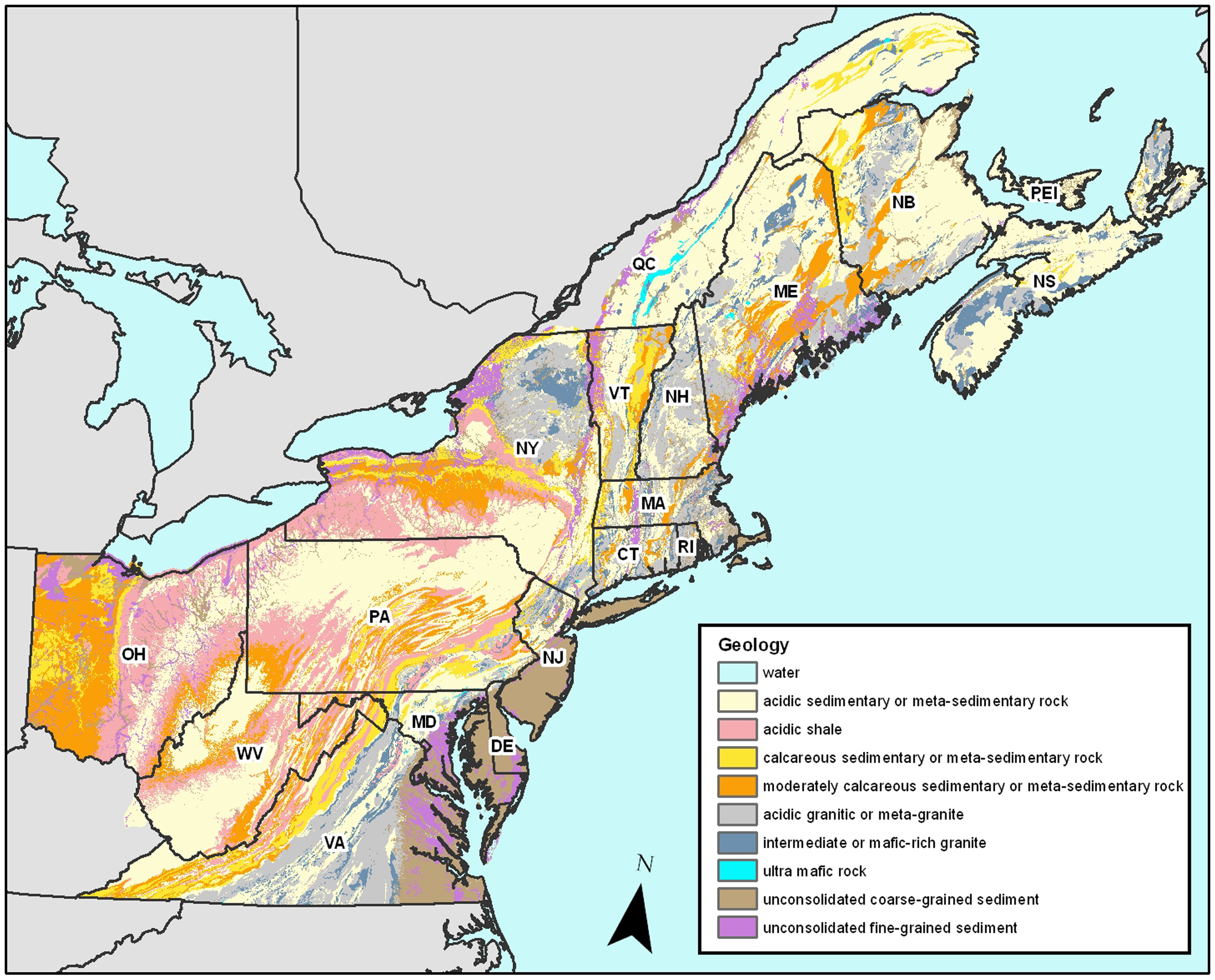 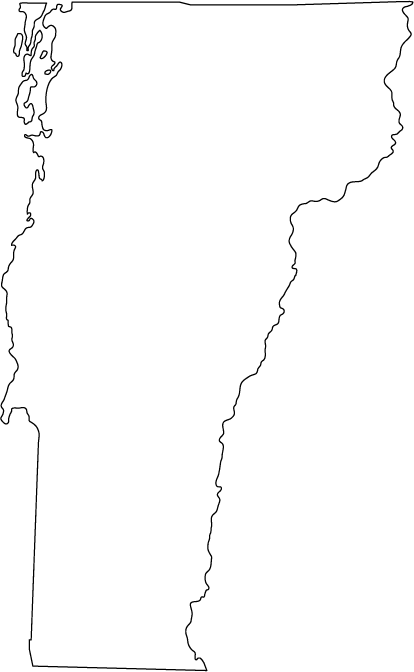 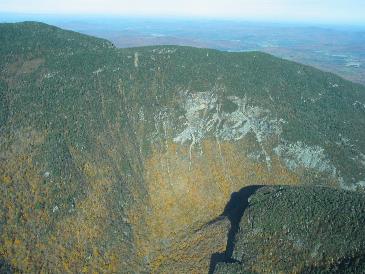 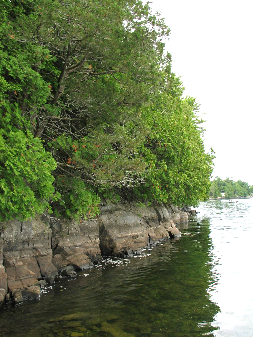 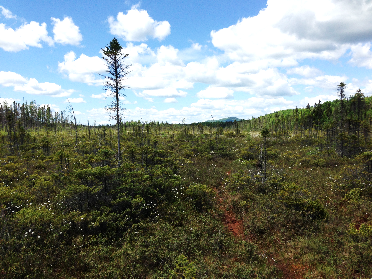 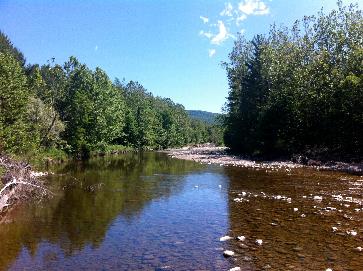 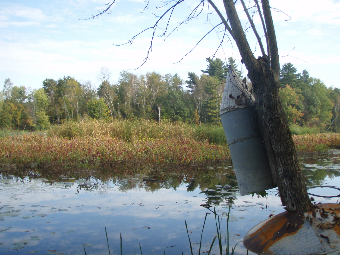 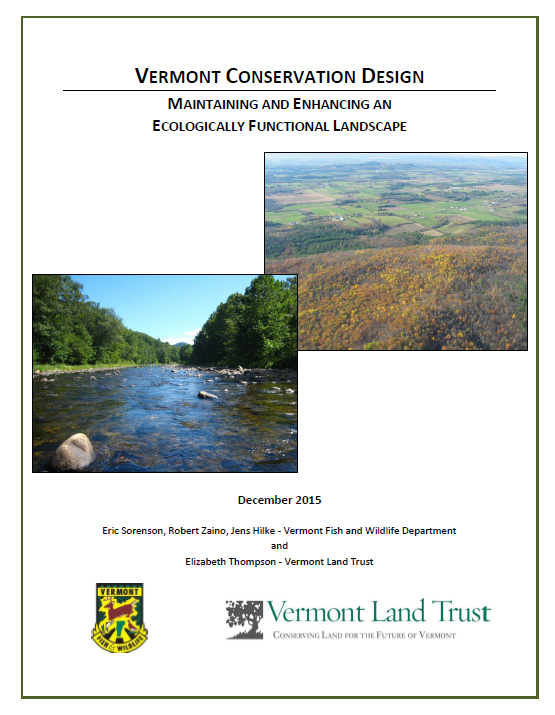 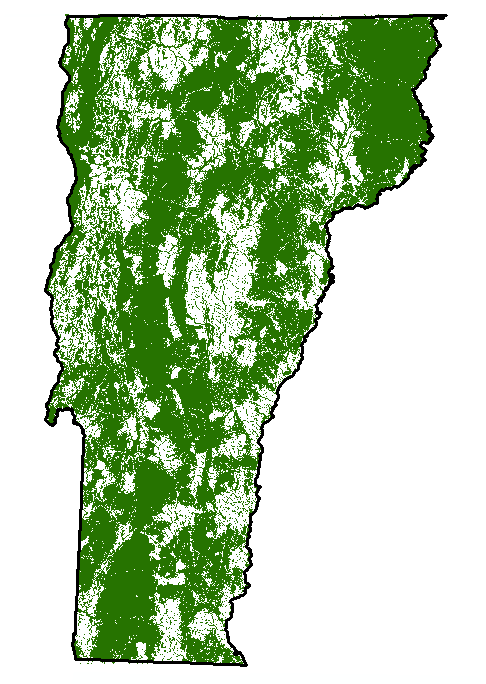 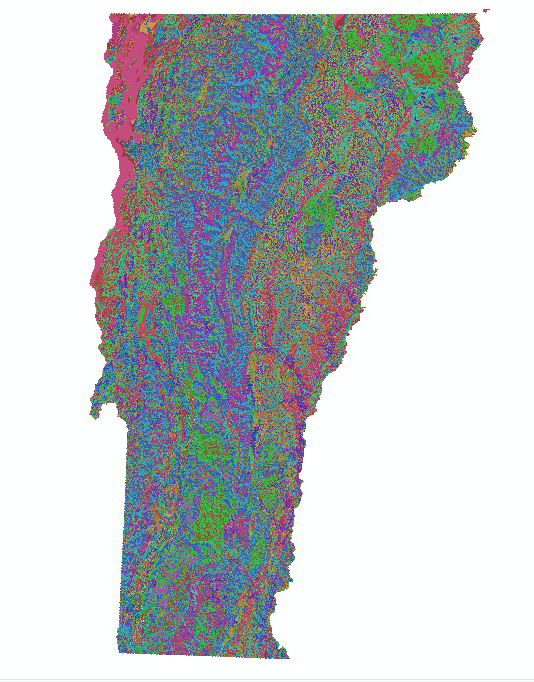 Forest Blocks

Surface Waters and Riparian Areas
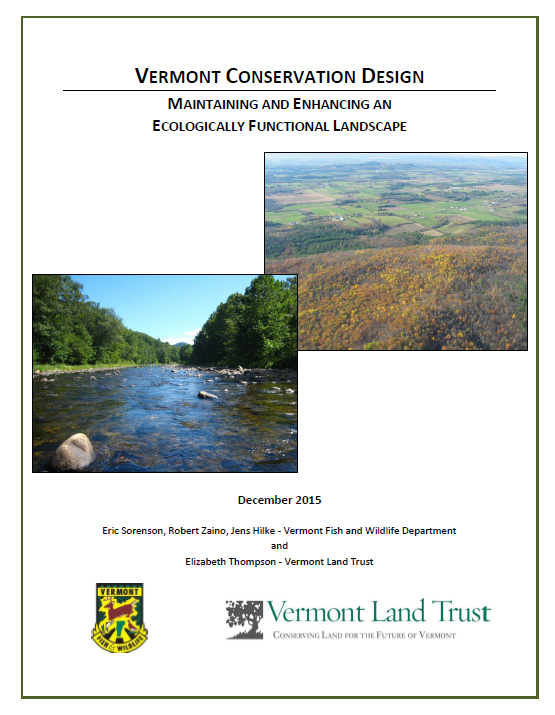 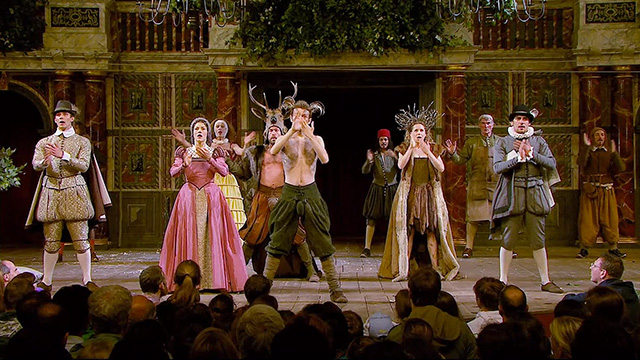 RareResponsibilityRepresentative
(We are scientists, not marketing experts)
Rare Physical Landscapes
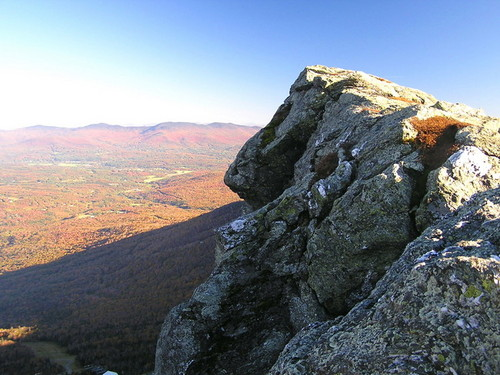 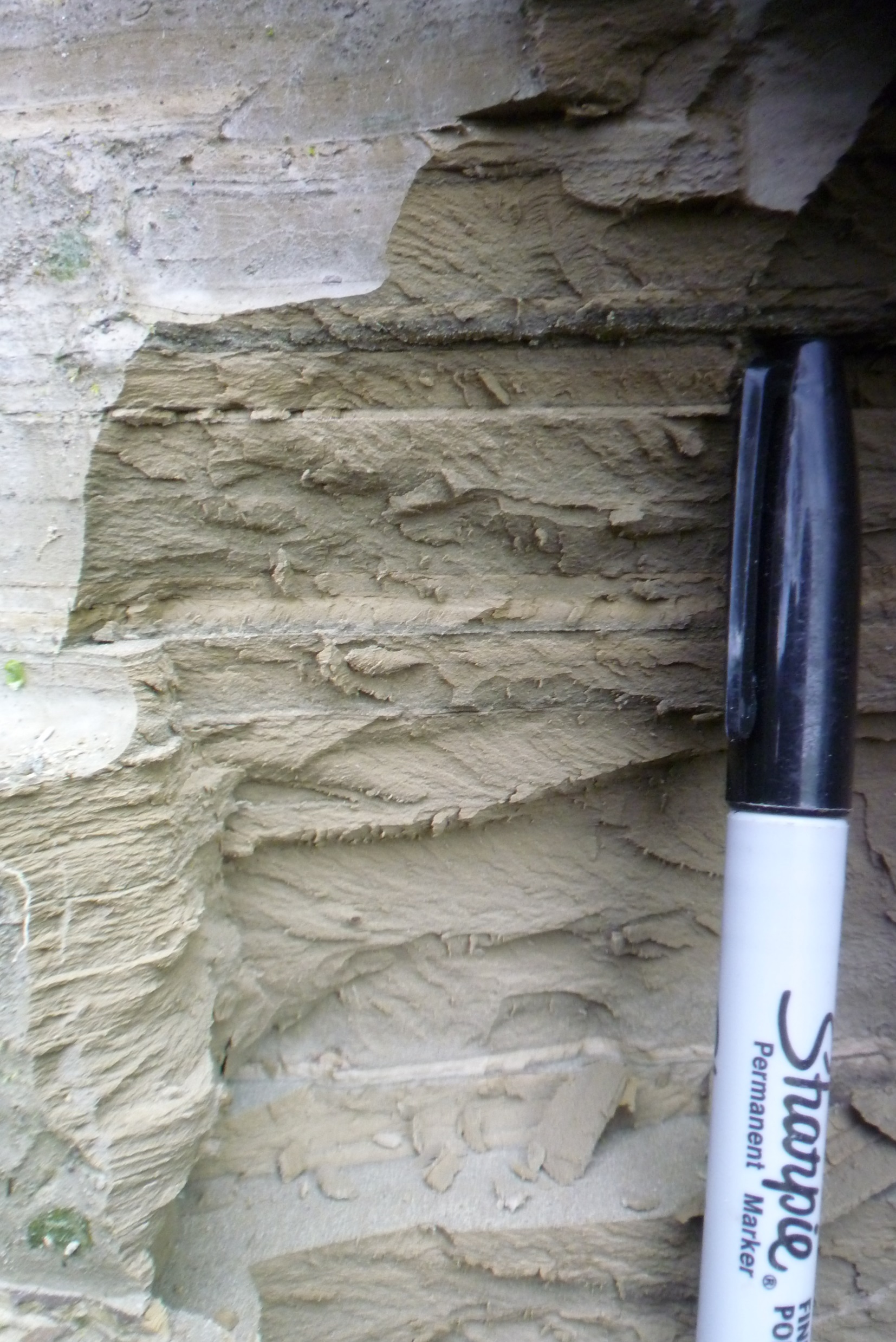 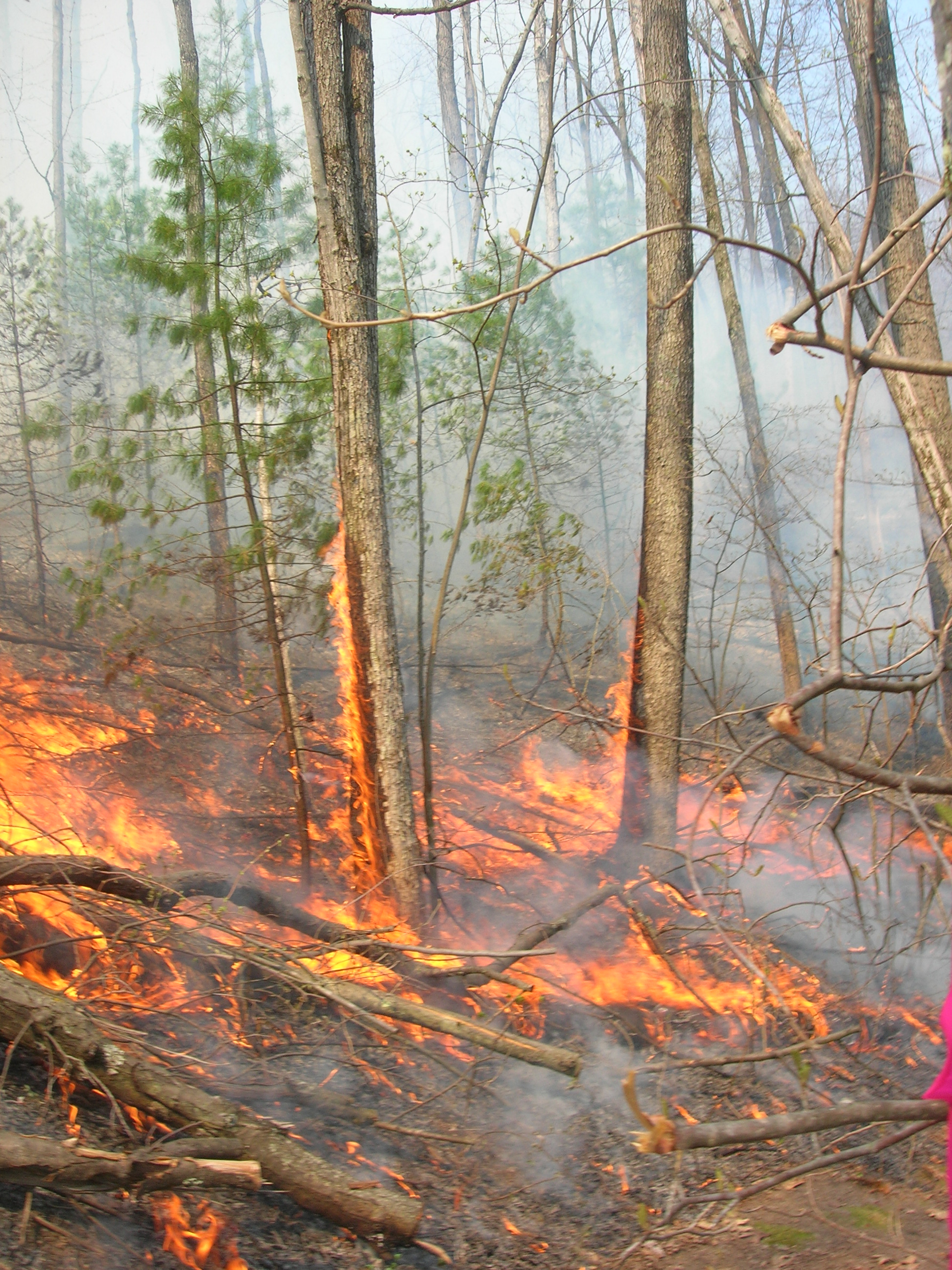 Responsibility Physical Landscapes
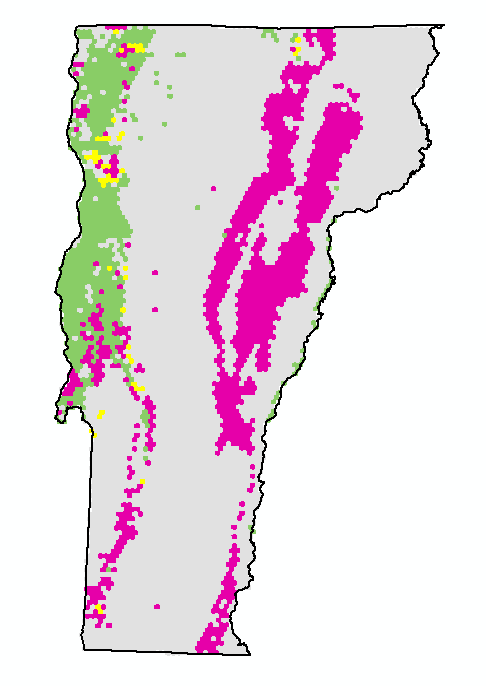 calcareous bedrock

coarse sediment

fine surficial sediment
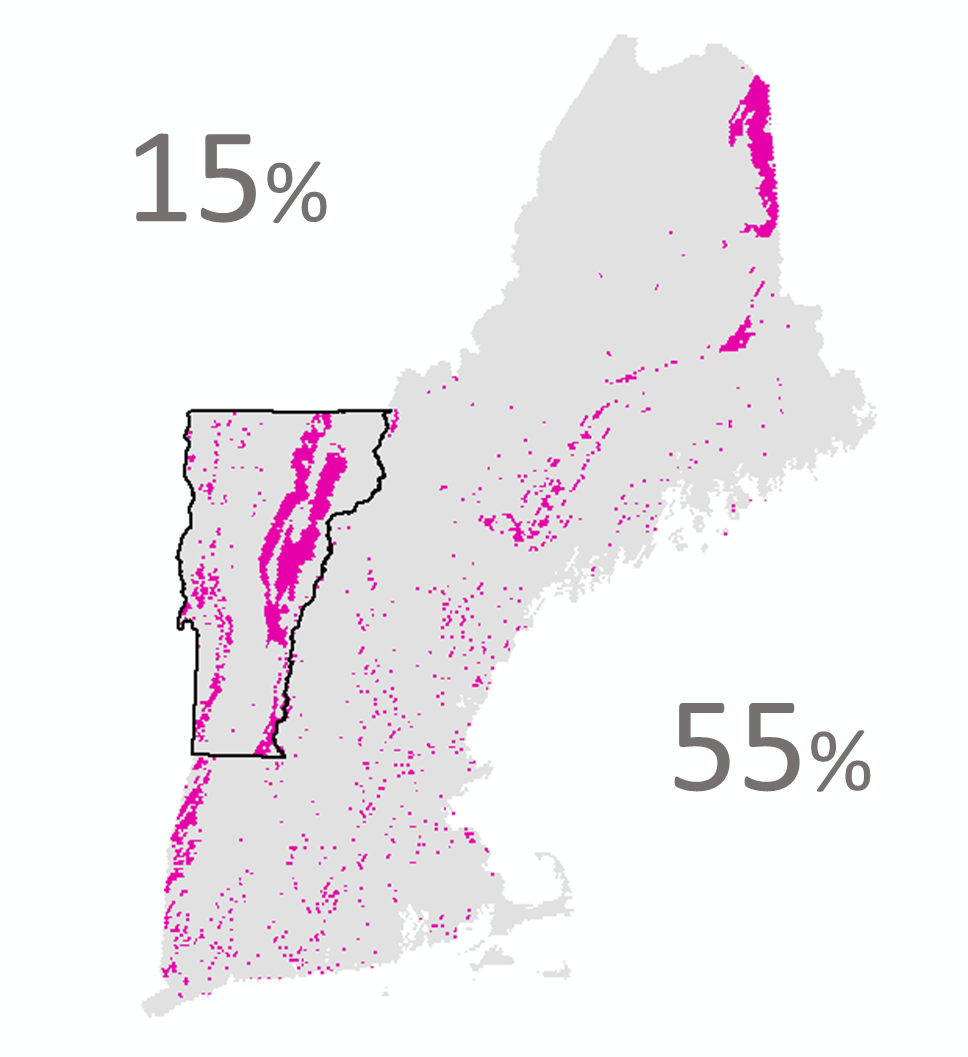 55%
15%
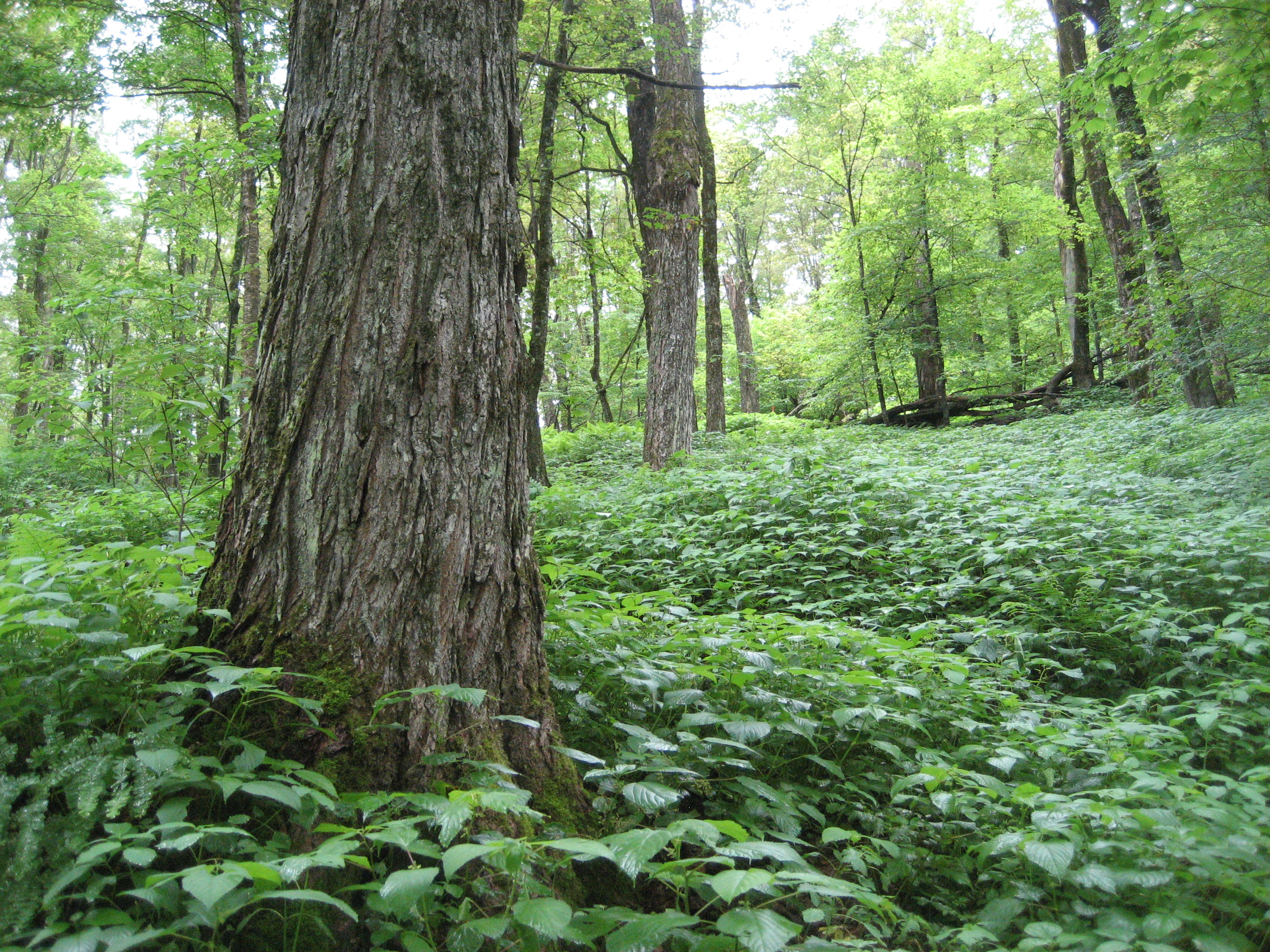 Representative Physical Landscapes
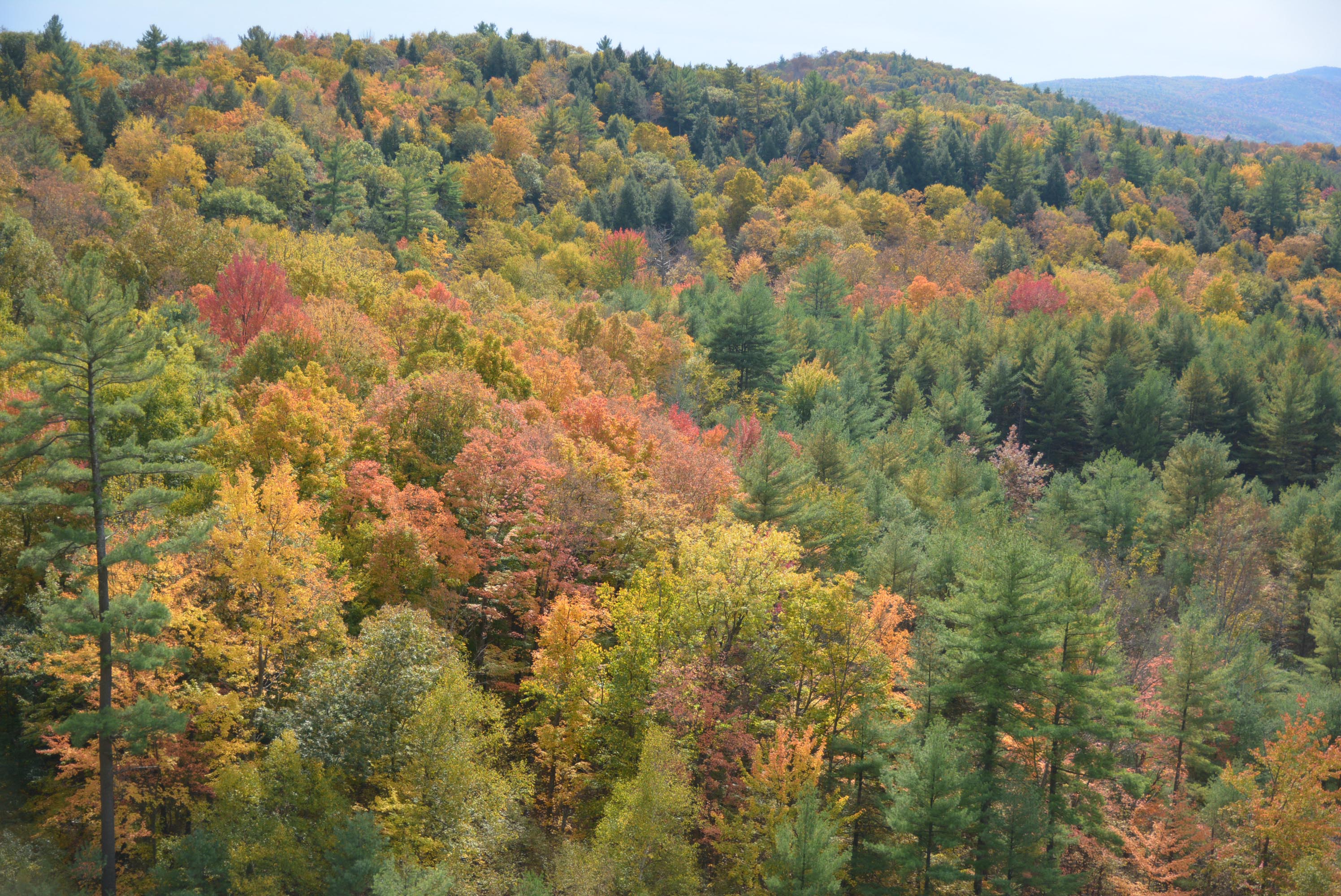 LTAs: Land Type Associations
Examples
Clayplain
Granite Mid-Elevation Hills
Sandplain
Serpentine Bedrock
Upper Mtn Slopes/Mountaintops
Vermont Escarpment
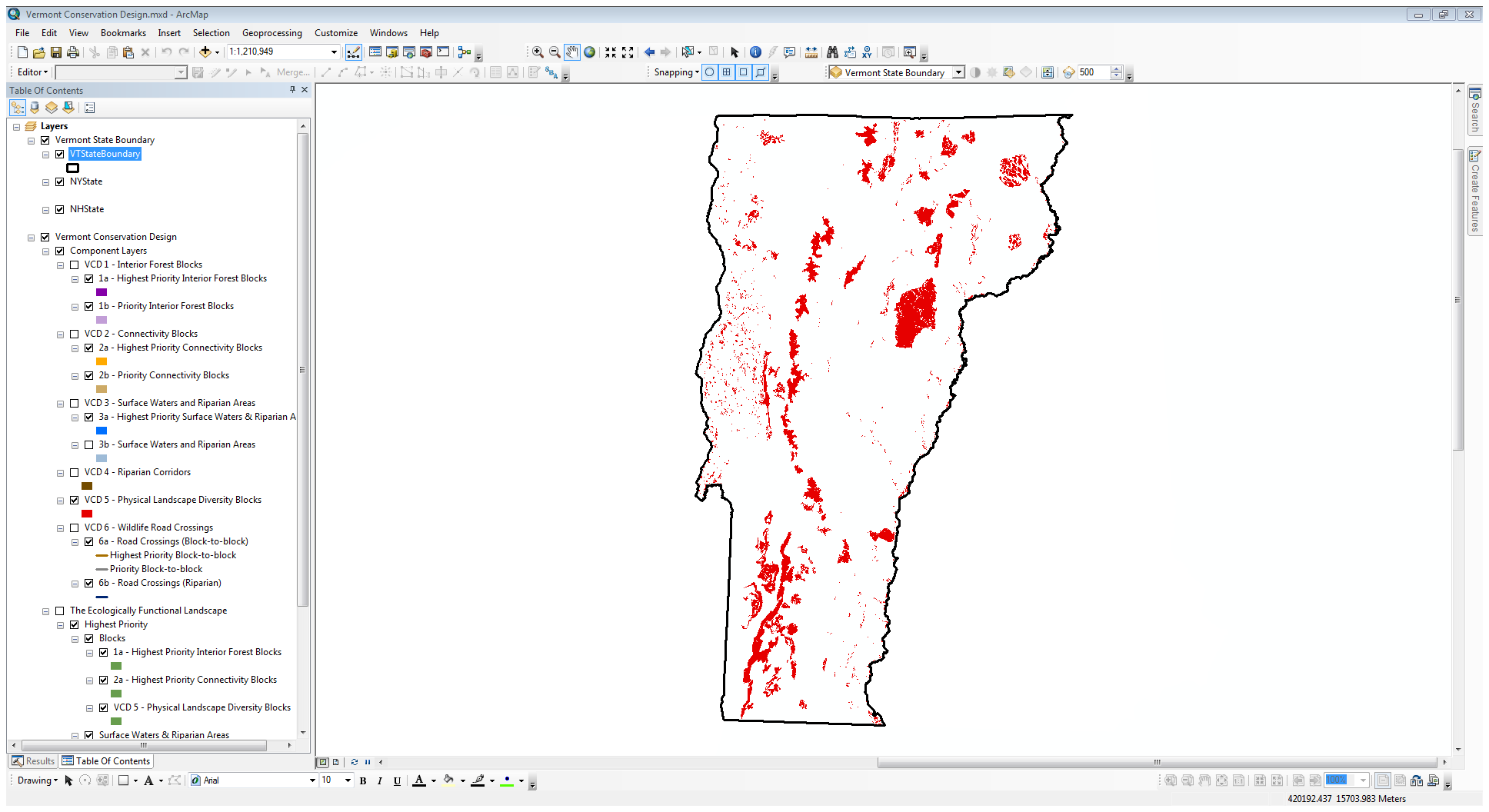 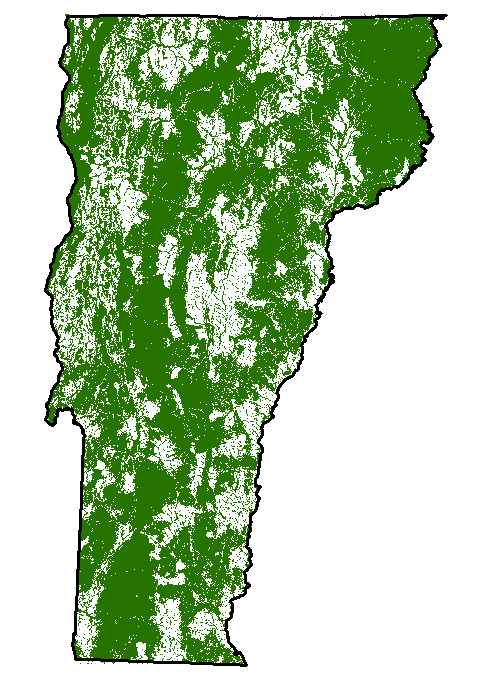 EELUs: Elevational-Ecological Land Units
Examples
Mid-to-upper elevation transitional : Ultramafic : Steep slope, cool aspect
High elevation : Acidic granitic : Valley/toeslope
Low elevation : Calcareous sed/metased : Hilltop (flat)

(There are 459 of these!)
Mid-to-upper elevation transitional : Ultramafic : Steep slope, cool aspect
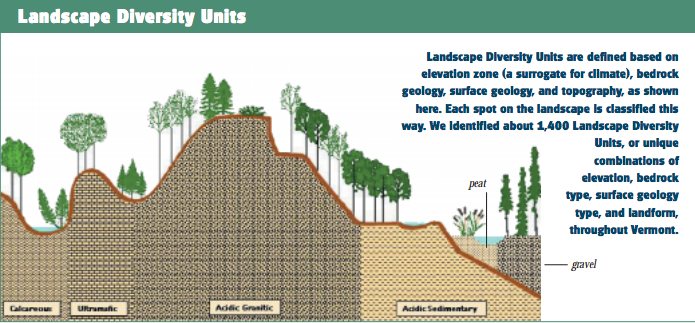 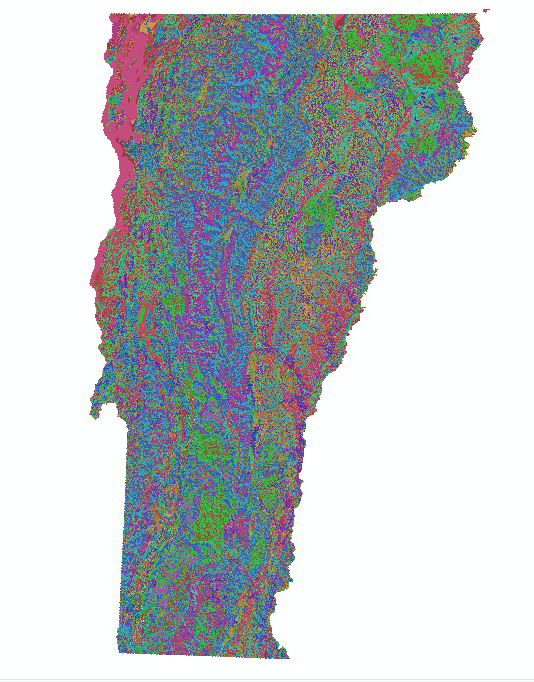 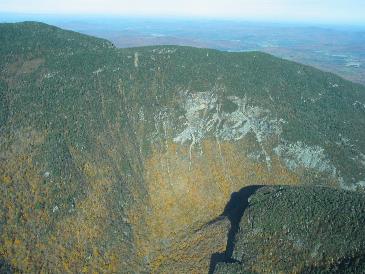 4%
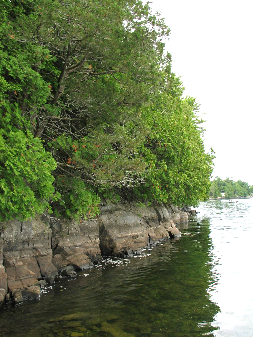 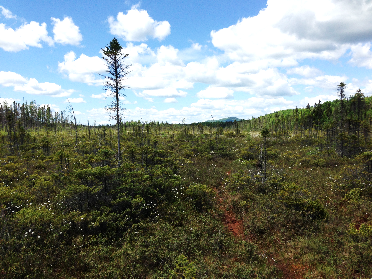 0.8%
2.2%
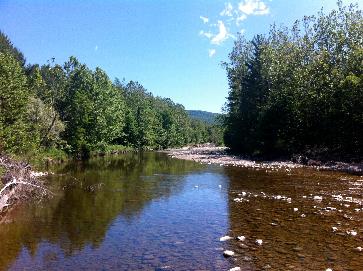 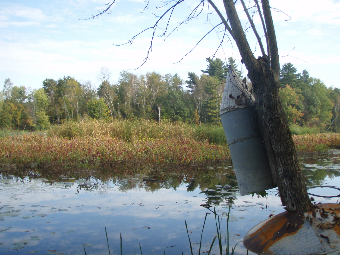 5%
1.7%
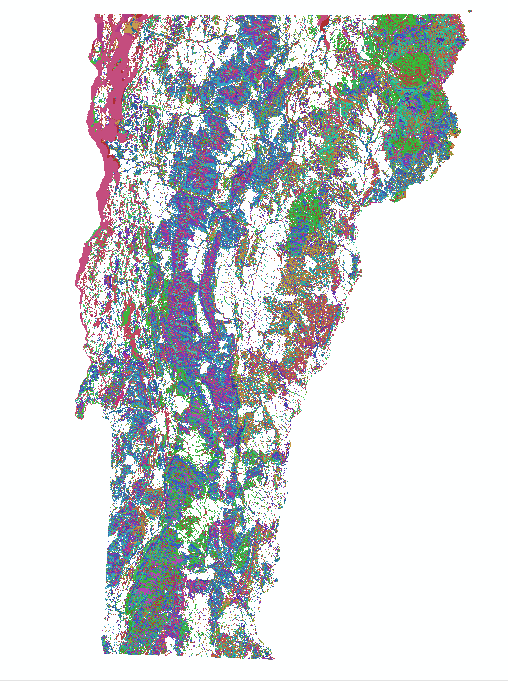 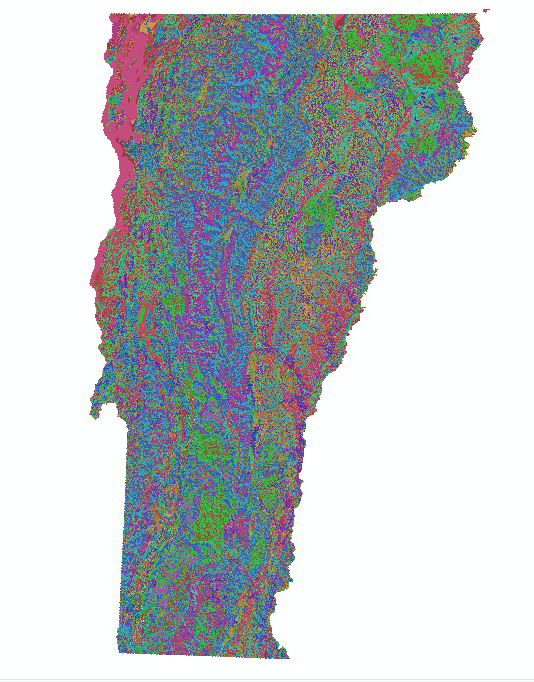 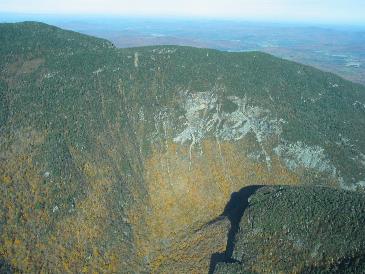 4%
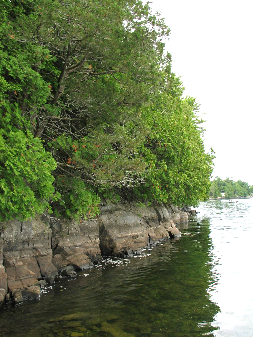 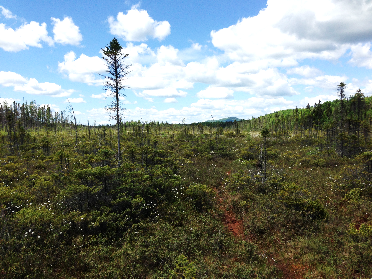 0.8%
2.2%
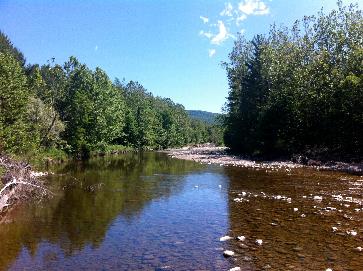 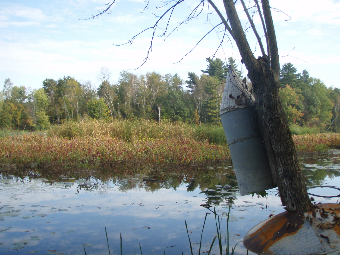 5%
1.7%
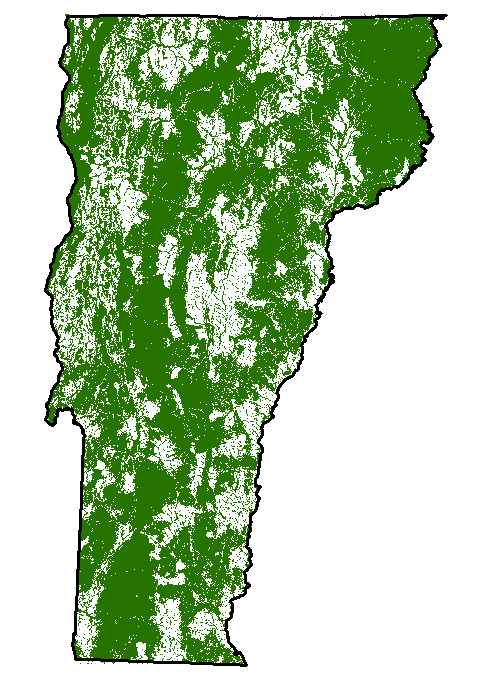 Thank you…   Questions?
Liz Thompson
liz@vlt.org
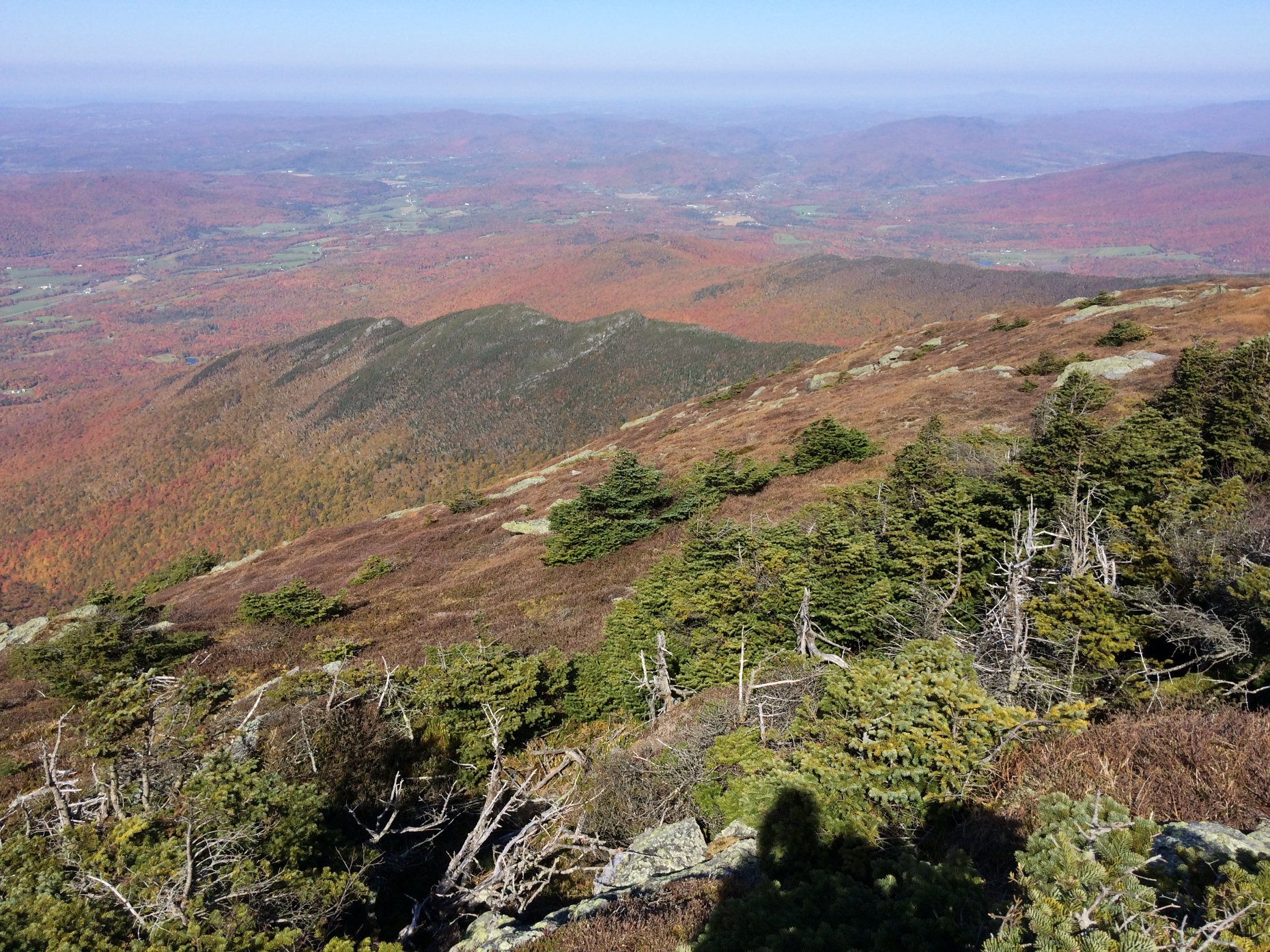 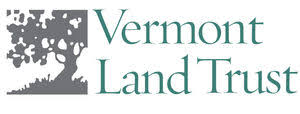 Bob Zaino
robert.zaino@vermont.gov
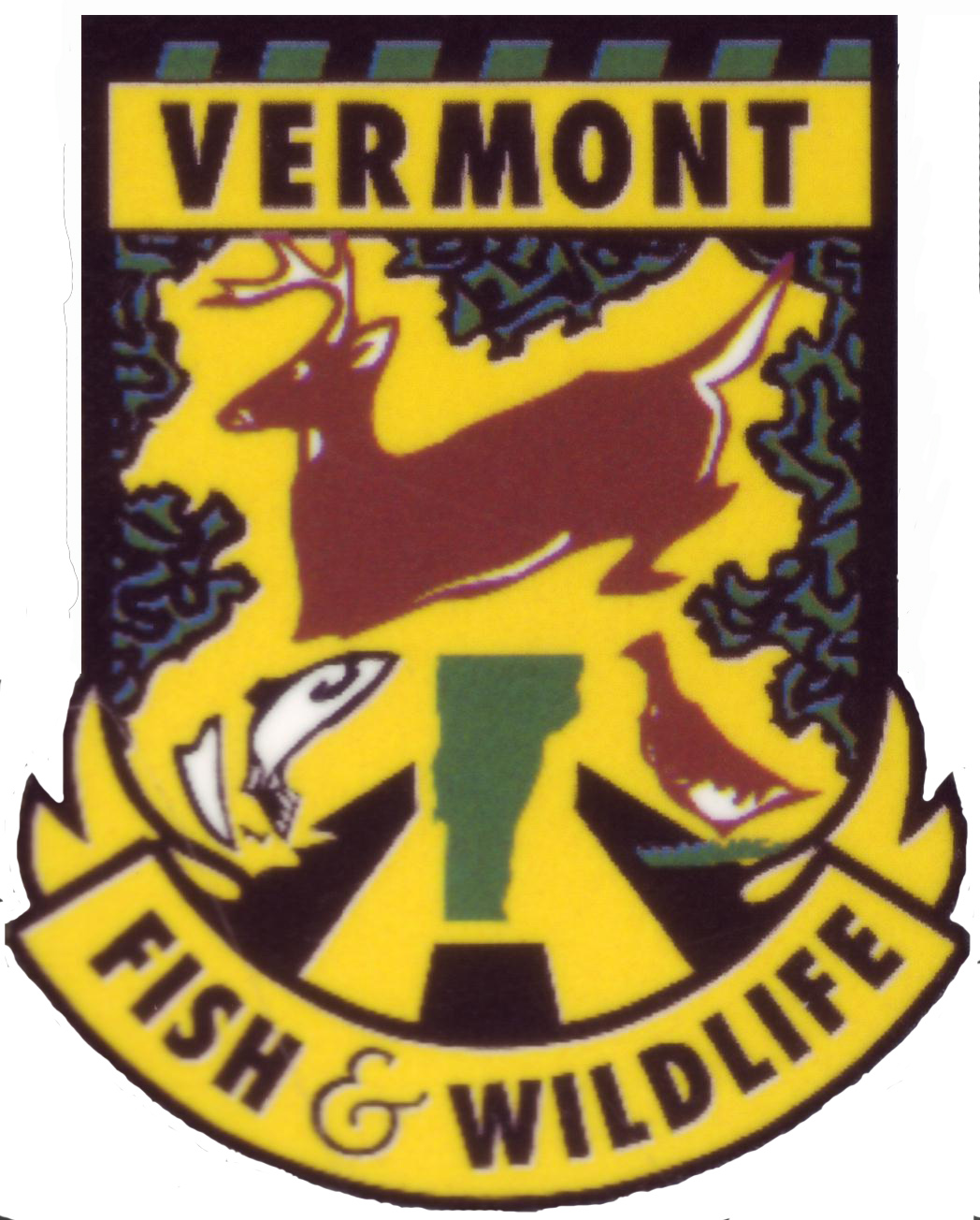 http://www.vtfishandwildlife.com/conserve/
conservation_planning/vermont_conservation_design